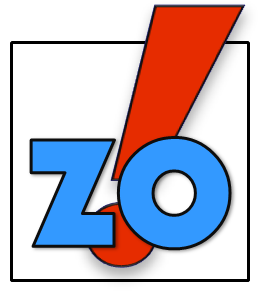 Presentatie 29-05-2018
Linda de Vries
Het nieuwe model schoolondersteuningsprofiel (SOP)
Opening en actuele ontwikkelingen
Stand van zaken nieuwe ondersteuningsplan 2018-2022
Monitoring vertrekkende leerlingen OPDC
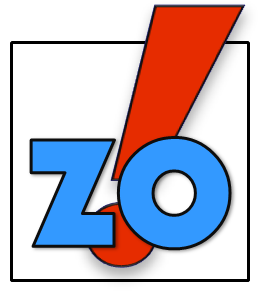 Doelen voor vanmiddag: Schoolondersteuningsprofiel
Uitleg bij het model SOP: achtergronden en inhoud
De drie niveaus van ondersteuning: uitleg en oefening
Oefenen met het invullen van het model SOP
Feedback geven op het model SOP
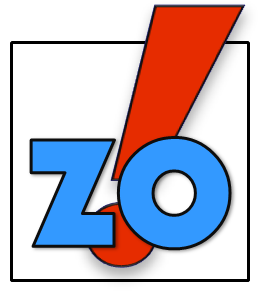 Toelichting op het proces
In 2014 Q3 gebruikt
Gebruikerservaringen
Werkgroep basisondersteuning/extra ondersteuning
Onderzoek naar verschillende modellen SOP
Concept model SOP verder uitgewerkt, besproken en getest
Model nu in concept klaar
VSO gebruik moet nog nader bekeken worden
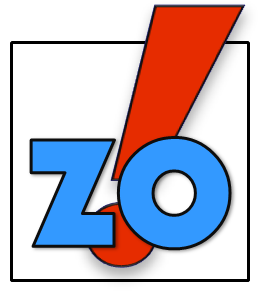 Wat zegt de wet?
De wet (WVO/WEC/WMO) zegt niet veel…….

Artikel 1 WVO: een beschrijving van de voorzieningen die zijn getroffen voor leerlingen die extra ondersteuning behoeven
Artikel 17b lid 2 WVO: het bevoegd gezag stelt tenminste éénmaal in de vier jaar een schoolondersteuningsprofiel vast
De MR heeft adviesbevoegdheid op vaststellen of wijziging van het SOP
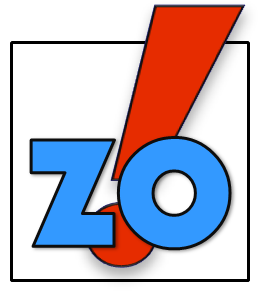 Uitgangspunten voor het nieuwe model
Eenvoudig te lezen voor ouders
Eenvoudig in en aan te vullen voor scholen 
Kort en krachtig
De SOP’s zijn onderling vergelijkbaar en er is een totaal overzicht van te maken, zowel op swv-niveau als op bestuursniveau
In het SOP staat de de inhoud van de extra ondersteuning (het WAT) en niet de WIE (de personen) en de HOE (organisatiestructuur)
Moet bruikbaar zijn voor de toewijzingscommissie
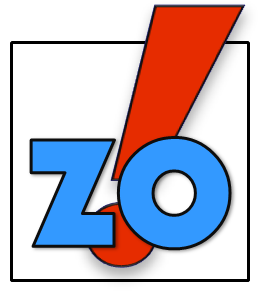 Gemaakte inhoudelijke keuzes
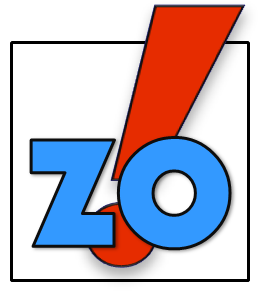 Beschrijving van de extra ondersteuning op basis van de inhoud
Onderliggende organisatorische zaken zijn niet opgenomen (MDO/personeel/etc)
Voor de volledigheid toch ook MEEDOEN-PLUS opgenomen
Alleen de functie van SOP, geen ontwikkeldocument of afstemmingsdocument binnen de school (kan desgewenst worden toegevoegd)
Beschrijving niveaus van ondersteuning opgenomen (H2)
Relatie met andere documenten/beleid
Schoolgids (WVO artikel 24)
De schoolgids bevat voor ouders en leerlingen informatie over de wekwijzen van de school
Hierin moet ook de manier waarop de ondersteuning van leerlingen die extra ondersteuning behoeven wordt vormgegeven worden opgenomen (en daarnaast nog veel meer)
Schoolplan (WVO artikel 24)
Bevat beschrijving van het beleid met betrekking tot de kwaliteit van het onderwijs dat binnen de school wordt gevoerd en omvat in ieder geval het onderwijskundig beleid, het personeelsbeleid en het stelstel van kwaliteitszorg 
Bij de beschrijving van het onderwijskundig beleid wordt tevens het schoolondersteuningsprofiel betrokken
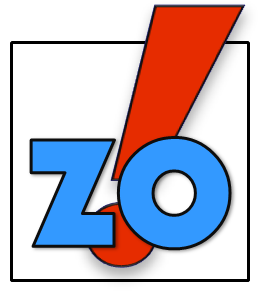 Relatie met andere documenten/beleid
Toelatingsbeleid
Het SOP is onderbouwing voor toelating/niet toelaten/verwijderen. Wordt door geschillencommissie gebruikt bij eventuele procedure
Ondersteuningsplan samenwerkingsverband
Optelsom van SOP’s is dekkend aanbod
De toewijzingscommissie
Gebruik SOP bij beoordeling aanvraag TLV
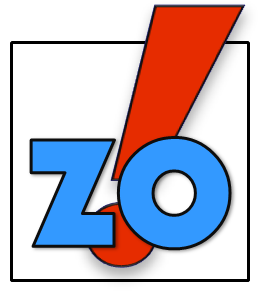 De 3 niveaus van ondersteuning
MEEDOEN (basisondersteuning)
Ondersteuning die voor elke leerling beschikbaar is op het moment dat het nodig is. Met behelp van deze basisondersteuning is het mogelijk voor leerlingen om het onderwijsprogramma op gelijke voet te volgen met hun klasgenoten
MEEDOEN-PLUS (basisondersteuning-plus)
Scholen kunnen een breder niveau van basisondersteuning bieden. Het gaat hierbij om ondersteuning op individueel- of groepsniveau met een (in beginsel) tijdelijk en preventief of licht curatief karakter
MEERDOEN (extra ondersteuning)
Ondersteuning met een structureel, langdurig karakter op individueel niveau. De school doet maximale aanpassingen in het onderwijsaanbod, leermiddelen en personele inzet en doet dit planmatig (OPP)
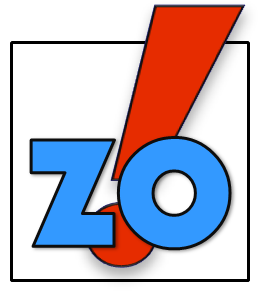 Basisondersteuning of extra ondersteuning?
Het samenwerkingsverband bepaalt het minimale niveau van basisondersteuning (basiskwaliteit onderwijsinspectie)
Een school bepaalt zelf wanneer een leerling ondersteuning ontvangt op het niveau van Meedoen, Meedoen Plus of Meerdoen. Dit hangt af van:
De intensiteit van de ondersteuning
De inrichting van de ondersteuningsstructuur en de beschikbare expertise binnen de school
De mate waarin aanpassingen in methoden/materialen/faciliteiten nodig zijn
De mate waarin de leerling een aangepaste omgeving nodig heeft
De ketenpartners die beschikbaar zijn
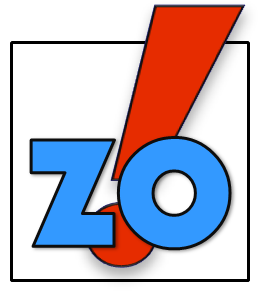 MEERDOEN (extra ondersteuning)
Het aanbod extra ondersteuning moet vindbaar en inzichtelijk zijn voor ouders (in ieder geval in SOP)
Het aanbod extra ondersteuning moet zichtbaar zijn in de school
Extra ondersteuning is niet méér basisondersteuning
Extra ondersteuning is niet hetzelfde als iets ‘extra’s’ doen voor een leerling
Extra ondersteuning is individueel maatwerk
Het doel van extra ondersteuning is niet het veranderen van de leerling, maar het aanpassen van het aanbod van de school
De extra ondersteuning wordt beschreven in het handelingsdeel van het OPP
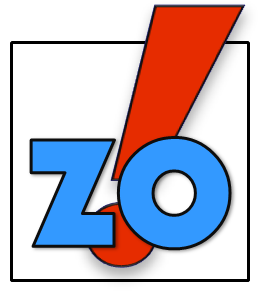 SPIEKBRIEFJE
MEEDOEN-PLUS
Bijzonder voor onze school
Dit zie je niet op alle scholen
Is een plus op de basiskwaliteit onderwijsinspectie
Vaak groepsgewijs 
Voor alle leerlingen beschikbaar die dat nodig hebben
Vaak buiten de klas
Vaak beschreven aanbod
MEEDOEN
Dit is wat je van docenten en scholen gewoon mag verwachten
Op alle scholen aanwezig
Voor alle leerlingen beschikbaar
Docentengedrag/aanpak
Reguliere ondersteuningsstructuur
Preventief
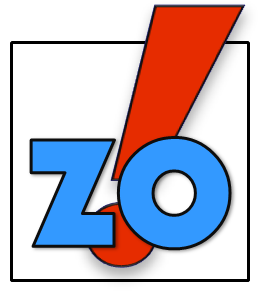 MEERDOEN
OPP
Individueel maatwerk voor leerling
Voor enkele leerlingen
Langdurig of blijvend
Op randje van ‘kunnen’ van de school (maximale aanpassingen)
Curatief
Om een SOP in te kunnen vullen……
….moet je als school weten 
wat je standaard aan moet bieden (MEEDOEN) 
wat je daar als school extra bovenop doet voor alle leerlingen (MEEDOEN-PLUS) 
en wat je aan extra aanbod hebt voor individuele hele bijzondere leerlingen (MEERDOEN)
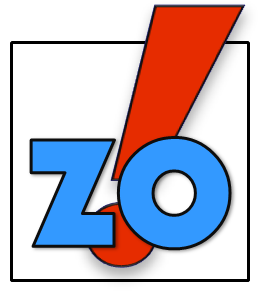 Korte oefening met de drie niveaus van ondersteuning
Schrijf voor jezelf 3 voorbeelden van aanbod op het gebied van MEEDOEN, van MEEDOENPLUS en van MEERDOEN van je eigen locatie op
Bespreek dit in groepjes van circa 4 personen van verschillende locaties
Welke voorbeelden zijn er gevonden op het gebied van de drie categorieën? (Inhoud)
Is het gelukt om het aanbod in de juiste categorie te plaatsen? (Proces)
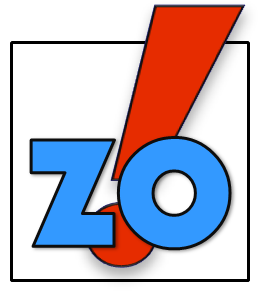 De inhoud van het model SOP
Hoofdstuk 1: 	zakelijke informatie en inhoudelijke 		informatie die je met ouders wilt delen
Hoofdstuk 2: 	definities niveaus van  ondersteuning
Hoofdstuk 3: 	kruisjeslijst
Hoofdstuk 4: 	Inhoudelijke beschrijving aanbod
Bijlage 1: 	beschrijving basisondersteuning
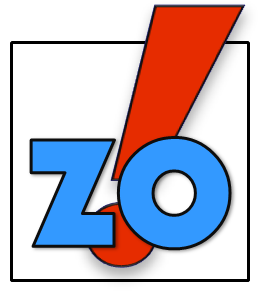 Toelichting hoofdstuk 1
1.1 	Zakelijke informatie over de school
1.2 	Aanbod van de school + bijzonder aanbod
1.3	Typering van de school
1.4	Beschikbare expertise binnen de school
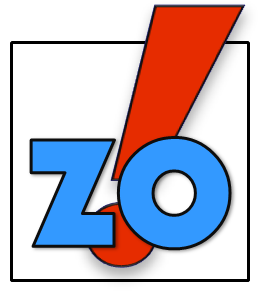 Toelichting hoofdstuk 3: de kruisjeslijst
2 verschillende tabellen: uitleg
Er zit enige overlap in tabel 1 en 2
Tabel 1: Kolom 1 is optioneel, mag eruit (de lijst is niet dekkend voor alle basisondersteuning, bijlage 1 wel)
Tabel 1: Als school voldoet aan de basisondersteuning dan heeft die school in principe in kolom 1 een kruisje staan (Er zijn meerdere kruisjes in een rij mogelijk)
Geen rijen toevoegen!!!!!!!!!!!!!!!!!!!!!!!!!!!!!!!
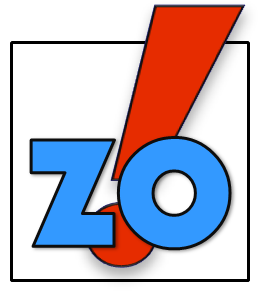 Toelichting hoofdstuk 4
Geordend op inhoudelijke thema’s kruisjeslijst
Ordening staat vrij, inhoud niet
Alleen beschrijving aanbod Meedoen-plus of Meerdoen
Zelf aangeven of aanbod Meedoen-plus of Meerdoen betreft
Geen of meerdere beschrijvingen van aanbod onder één thema uiteraard mogelijk
Soms valt een aanbod onder meerdere thema’s: maak een keuze maar geef het wel aan! Dan heb je dus ook meerdere kruisjes
Eigen keuze of aanbod vanuit hoofdstuk 2 tabel 2 wordt opgenomen (regel = in beginsel niet, maar indien wenselijk wel)
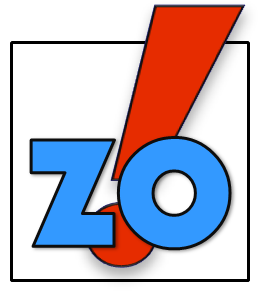 Praktische invultips
Hoofdstuk 4 invullen vóórdat je hoofdstuk 3 invult
Wees kritisch op je kruisjes bij MEERDOEN: de ervaring leert dat het extra aanbod van scholen vaak onder MEEDOEN-PLUS valt
Als iets bij jou op school de normaalste zaak van de wereld is, is dit niet per definitie MEEDOEN, maar kan ook MEEDOEN-PLUS zijn
De beschrijvingen MEERDOEN in hoofdstuk 4 zijn niet eenvoudig
Je kunt SOP’s van afzonderlijke locaties samenvoegen tot een bestuursprofiel
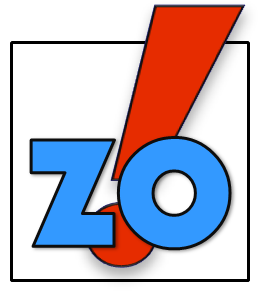 Invuloefening model
Maak groepje met 4 personen van 4 verschillende schoollocaties
Beschrijf kort het aanbod van je locatie op het gebied van ondersteuning bij rekenproblemen en ondersteuning bij faalangst (volgens model hoofdstuk 4)
Zet de kruisjes hiervoor in tabellen hoofdstuk 3
Bespreek dit met elkaar en geef elkaar feedback
Korte centrale feedbackronde (inhoud en proces)
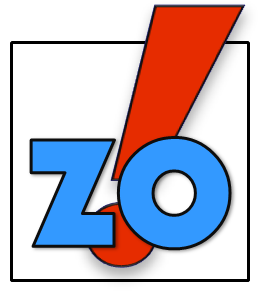 Feedback op het model SOP
Hoofdstuk 1
Kun je alle relevante informatie over je school kwijt?
Hoofdstuk 2
Hoofdstuk 3
Is de kruisjeslijst compleet?
Hoofdstuk 4
Kun je de inhoud van het aanbod beschrijven aan de hand van het model?
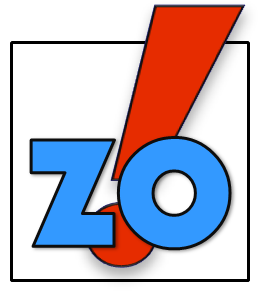 Reacties
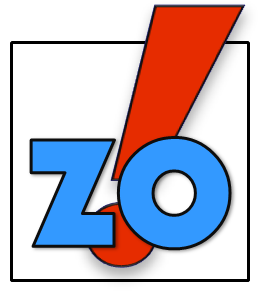 Procedure SOP
Laatste aanpassingen in model SOP na vandaag en wordt rondgestuurd (word versie)
Per schoollocatie invullen
Individuele ondersteuning voor schoollocaties/besturen uiteraard mogelijk
Vaststelling door het bevoegd gezag na advies vanuit de MR
Afspraken maken binnen samenwerkingsverband over publicatie/beschikbaarheid voor ouders en anderen
Indienen bij het samenwerkingsverband voor totaaloverzicht (ook de basisondersteuning)
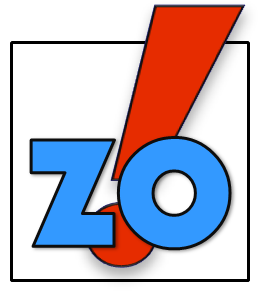 Vragen over het SOP?
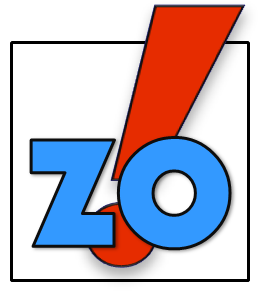 Relatie tussen het SOP en het OPP
In het SOP wordt de extra ondersteuning (MEERDOEN) beschreven
In het OPP wordt op leerlingniveau de geboden extra ondersteuning beschreven (soms aangevuld met MEEDOEN-PLUS) in het handelingsdeel
Dit is herkenbaar: 
de extra ondersteuning die in het OPP wordt beschreven staat in het SOP 
de extra ondersteuning die staat beschreven in het SOP zien we terug in de individuele OPP’s van leerlingen
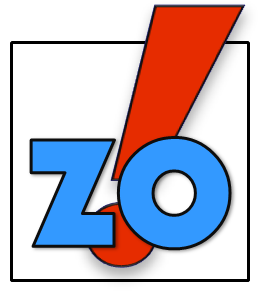 Het OPP 3.0
Hoe zijn we gestart

Kleine groep brainstormen
Meerdere formats 
Format 3.0 langs de velden
Testfase
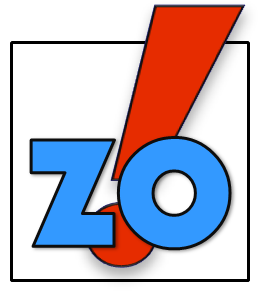 Nieuw in het model OPP 3.0
Nadrukkelijke plek voor uitstroombestemming
Eventuele afwijkingen in het onderwijsprogramma
OPDC plaatsing
Kolommen handelingsdeel aangepast
Evaluatiekolom handelingsdeel aangepast (product-evaluatie / proces-evaluatie / conclusie)
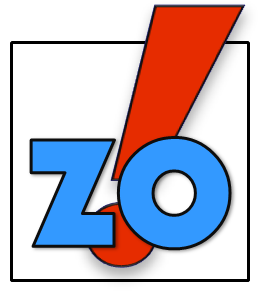 Gebruikerservaringen met het OPP
Algemeen over het format OPP 3.0
Moeten we het format aanpassen?
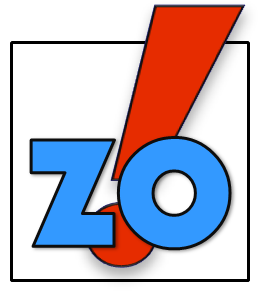 [Speaker Notes: Aanpassen, Toevoegen, weglaten, anders doen?]
Aandachtspunten bij het invullen van het OPP
In laatste kolom analysedeel staat in beginsel alleen extra ondersteuning. Staat er ook basisondersteuning of basisondersteuning-plus in, geef dit dan specifiek aan!
Directe relatie tussen laatste kolom analysedeel en eerste kolom handelingsdeel
Geen basisondersteuning invullen in het handelingsdeel OPP
Doelen in het handelingsdeel zijn gericht op de manier waarop tegemoet wordt gekomen aan de extra ondersteuningsbehoefte van de leerling (niet het veranderen van de leerling)
Wees in het handelingsdeel zo concreet mogelijk: WIE gaat WAT WANNEER doen voor WELKE periode?
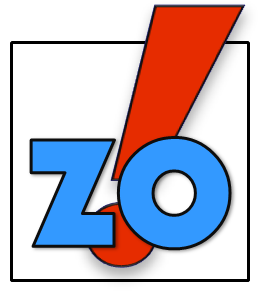 Hoe nu verder
Aanpassen OPP naar wens ZOCO overleg
Aangepaste format wordt ter beschikking gesteld
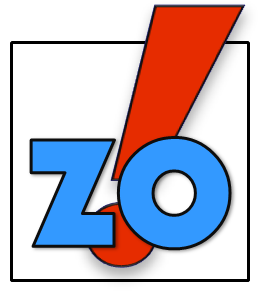 [Speaker Notes: Eigen keuze gebruik format. SWV is dienstverlenend in het ter beschikking stellen van het format. Deze voldoet aan wet- en regelgeving]
Tot slot
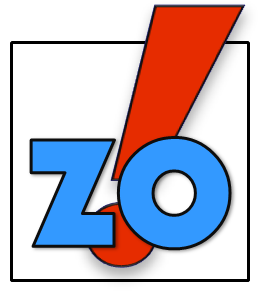